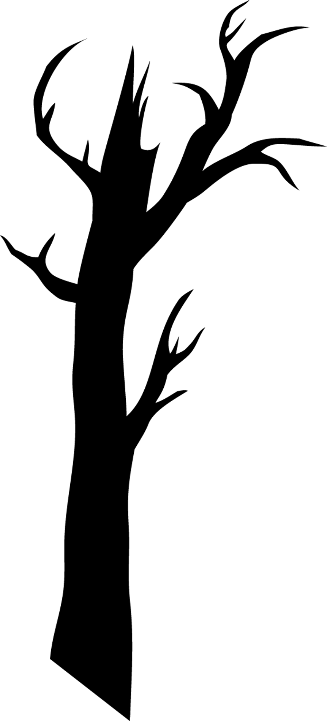 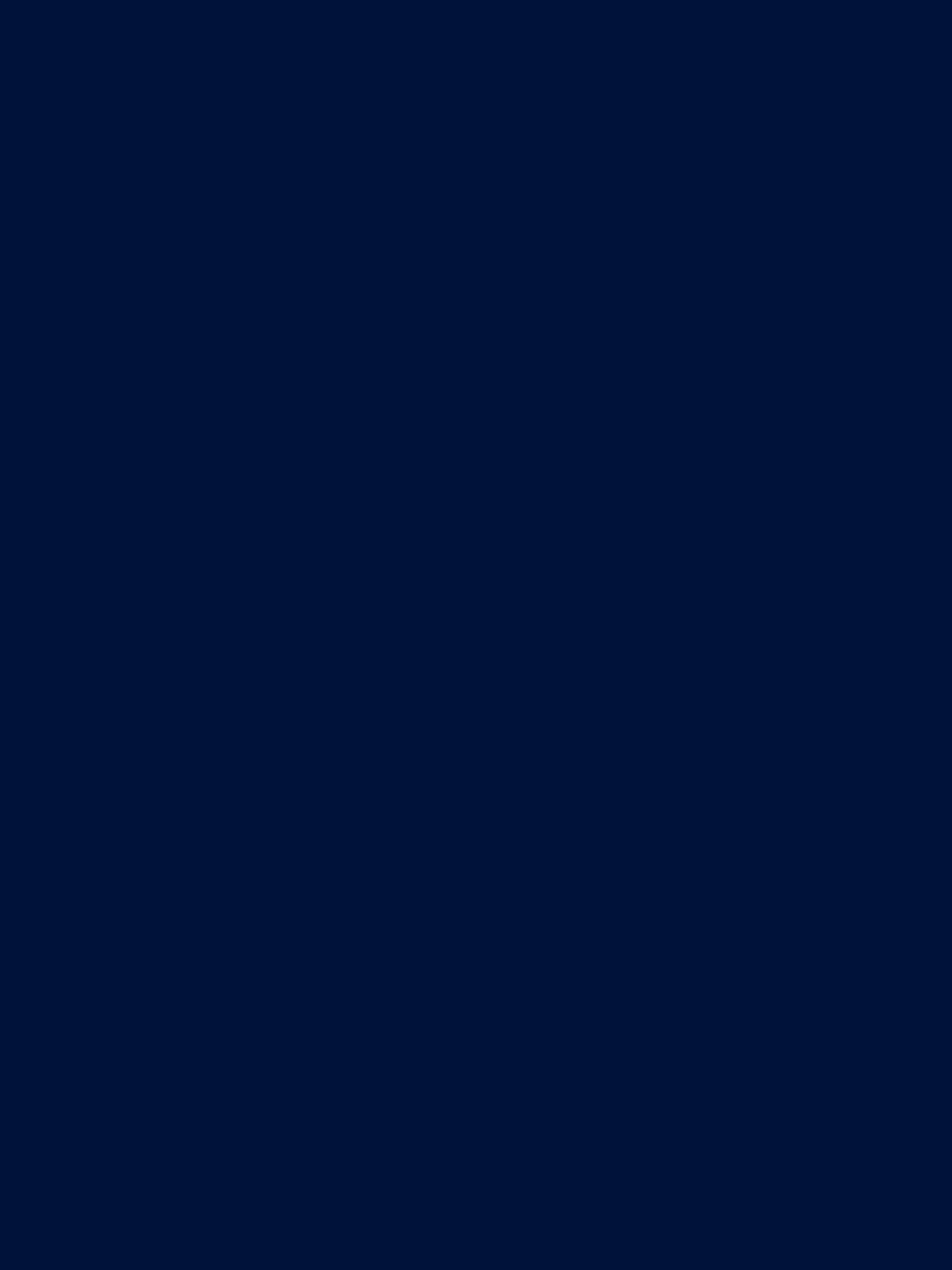 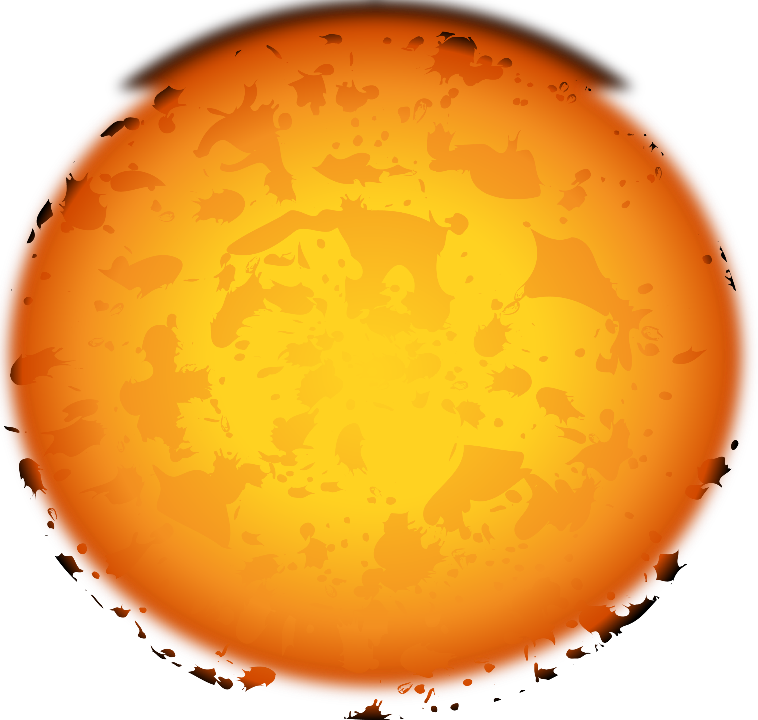 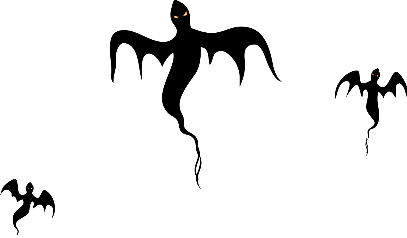 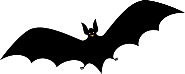 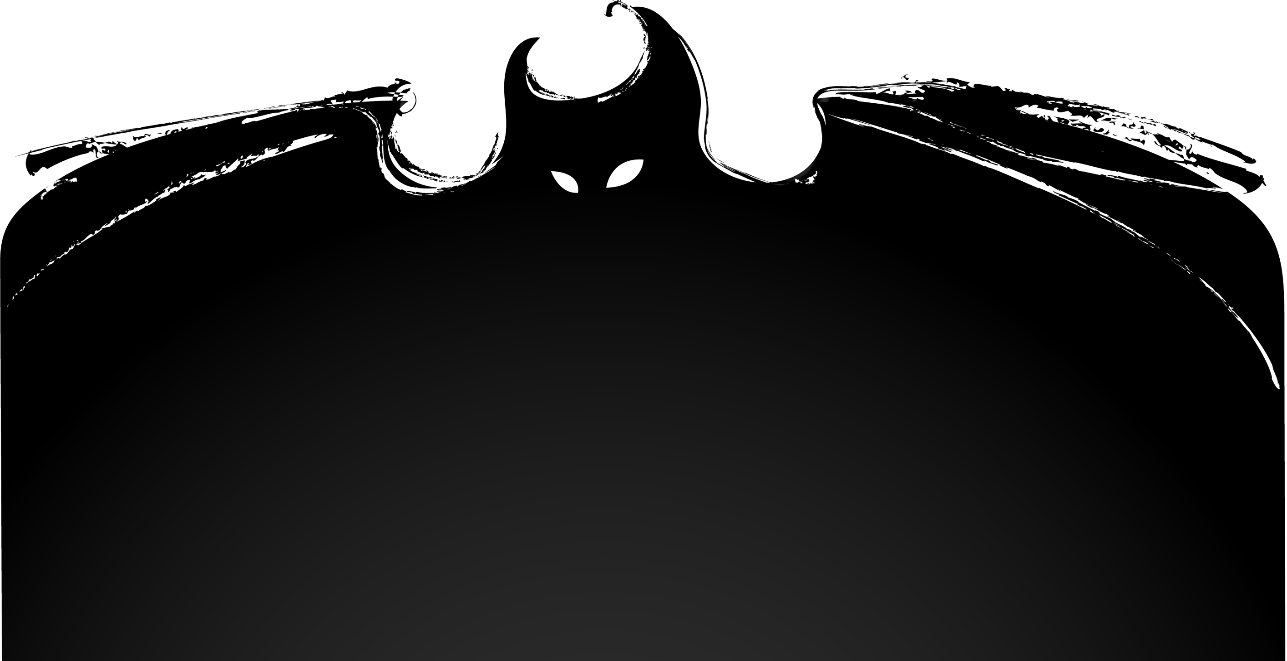 恐怖万圣节PPT模版
THESIS DEFENSE GENERAL PPT GUIDE TEMPLATE
活动时间：XXX
策划人：PPT818
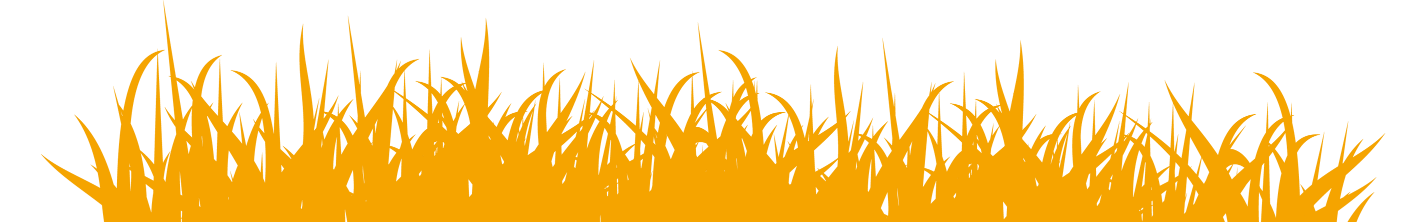 目录
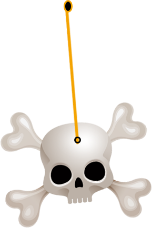 1
活动背景介绍
CONTENTS
2
活动受众分析
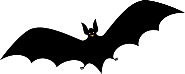 3
活动执行流程
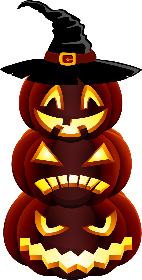 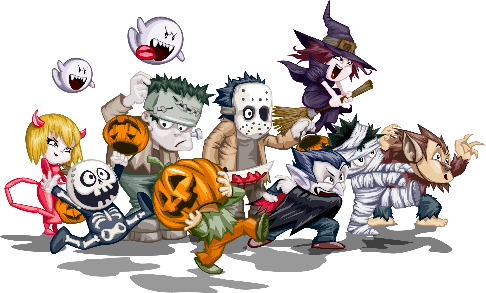 4
活动经费预算
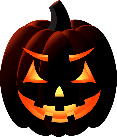 01
活动背景介绍
1
活动背景介绍
添加标题
添加标题
添加标题
添加标题
1
活动背景介绍
1
活动背景介绍
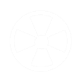 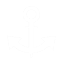 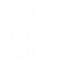 1
活动背景介绍
02
活动受众分析
2
活动受众分析
添加标题
添加标题
添加标题
点击添加标题
2
活动受众分析
点击添加标题
点击添加标题
点击添加标题
点击添加标题
点击添加标题
2
活动受众分析
此处输入标题
此处输入标题
此处输入标题
此处输入标题
此处输入标题
此处输入标题
此处输入标题
此处输入标题
2
活动受众分析
点击此处添加文字
点击此处添加文字
点击此处添加文字
点击此处添加文字
03
活动执行流程
3
活动执行流程
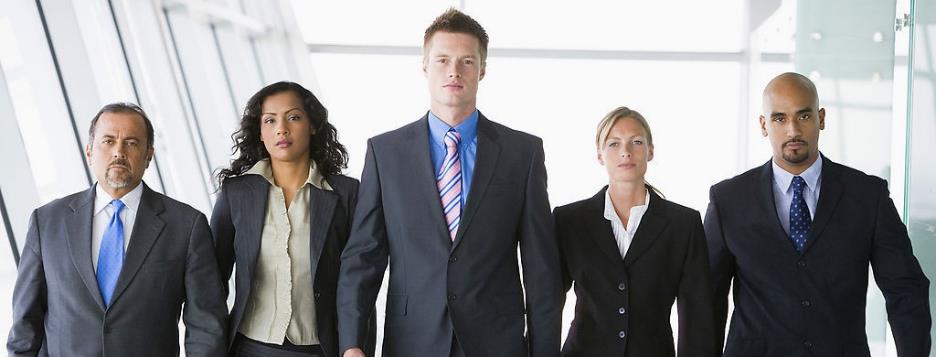 点击添加标题
3
活动执行流程
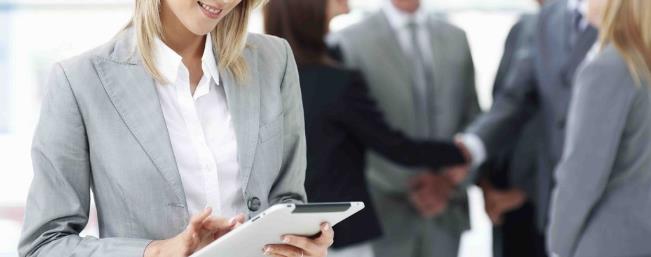 点击此处添加标题
点击此处添加标题
点击此处添加标题
3
活动执行流程
请在此处输入您的标题
添加标题
添加标题
添加标题
3
活动执行流程
点击添加标题
点击此处添加标题
点击添加标题
点击添加标题
点击添加标题
04
活动经费预算
4
活动经费预算
01
02
标题
标 题
标 题
输入标题
输入标题
输入标题
03
04
输入标题
标 题
标 题
4
活动经费预算
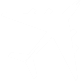 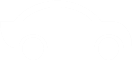 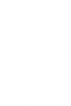 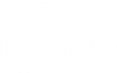 4
活动经费预算
点击此处添加标题
4
活动经费预算
添加
标题
标题
添加
标题
添加
标题
添加标题
点击此处添加标题
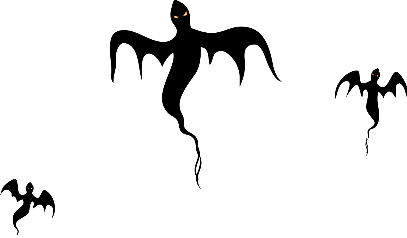 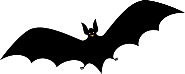 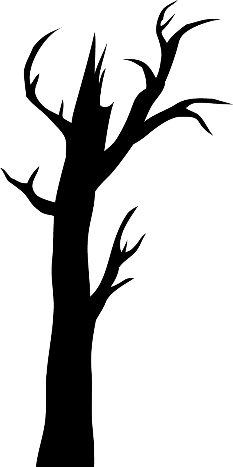 谢谢欣赏
THANK YOU FOR LISTENING
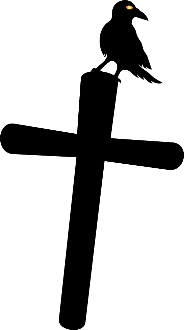 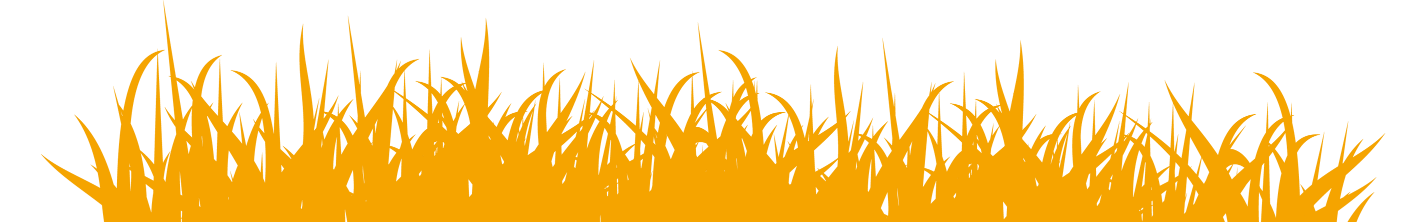